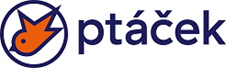 BD Drozdovice26.7.2019Zařizovací předměty + Dlažby
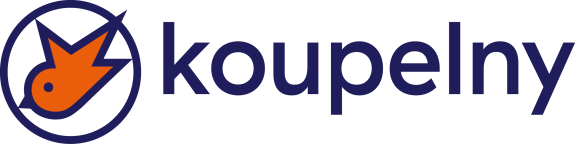 Vypracoval: Pavelková Lenka
WC závěsné Ideal Standard odpad vodorovný Tesi s AQUABLADE technologií 360x530x337mm
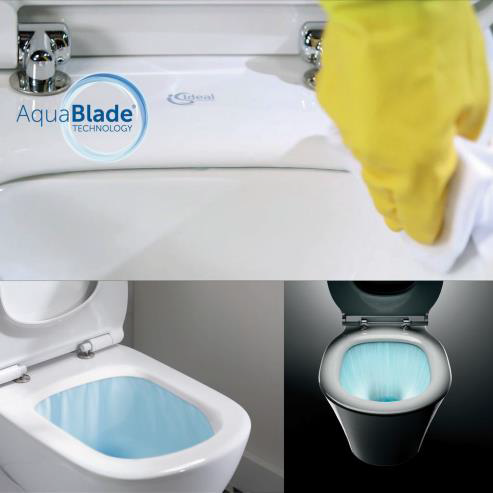 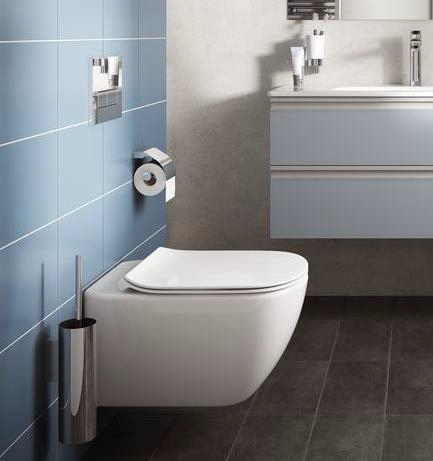 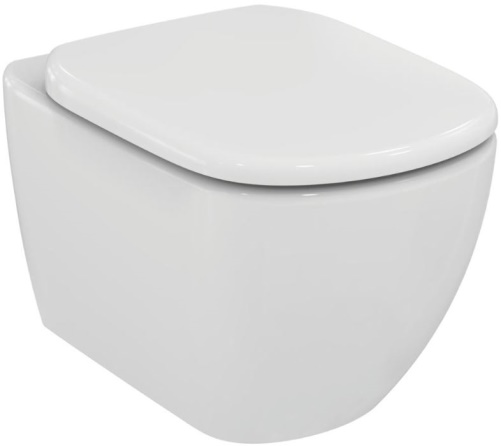 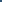 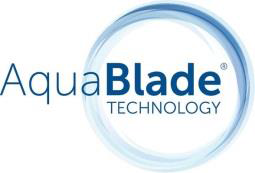 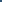 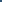 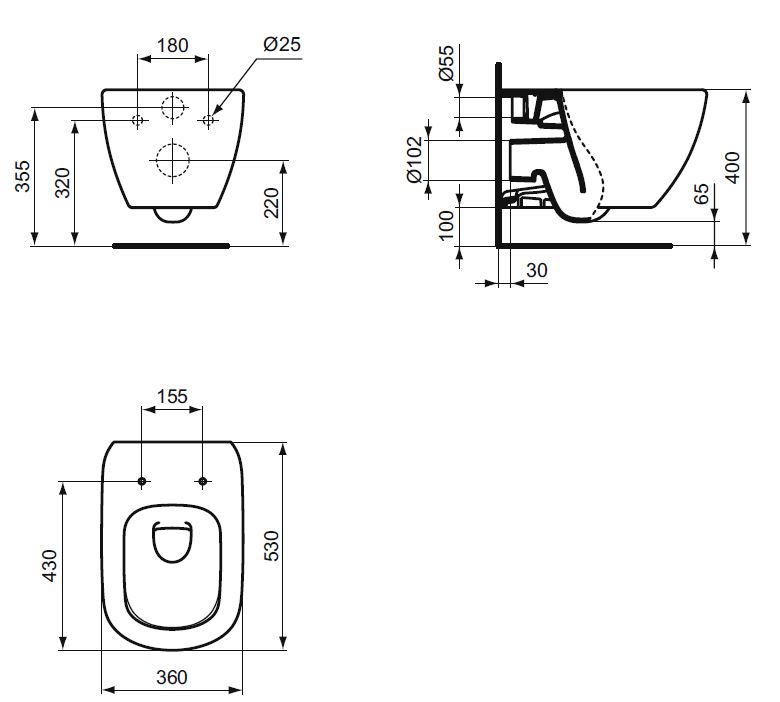 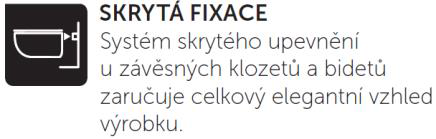 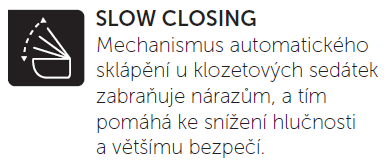 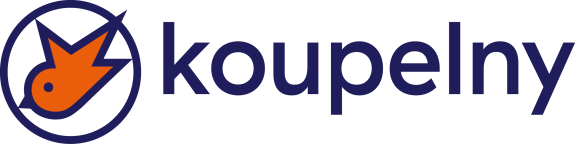 Systém AquaBlade
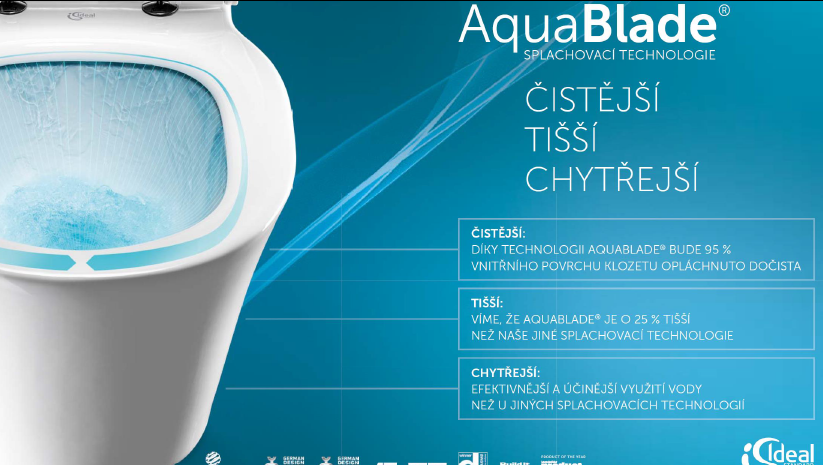 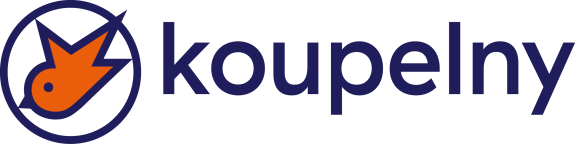 Sedátko WC Ideal Standard duroplastové Tesi ultra ploché bílá
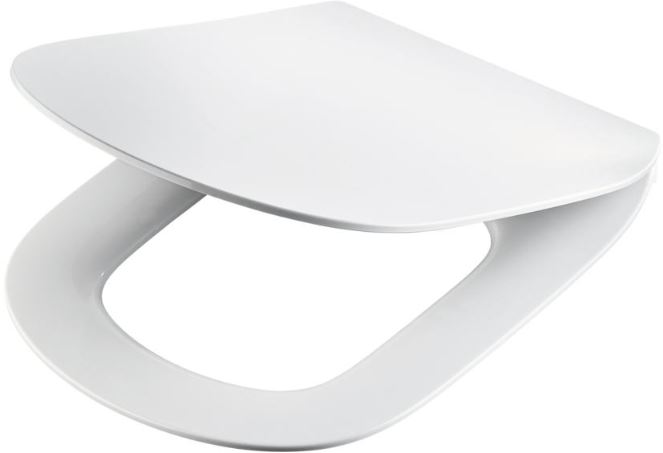 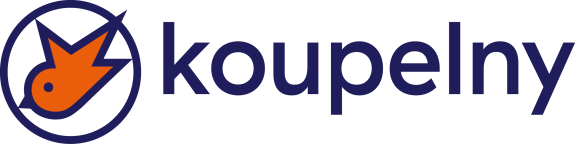 Umývátko klasické Ideal Standard s otvorem Eurovit 50x23,5 cm bílá
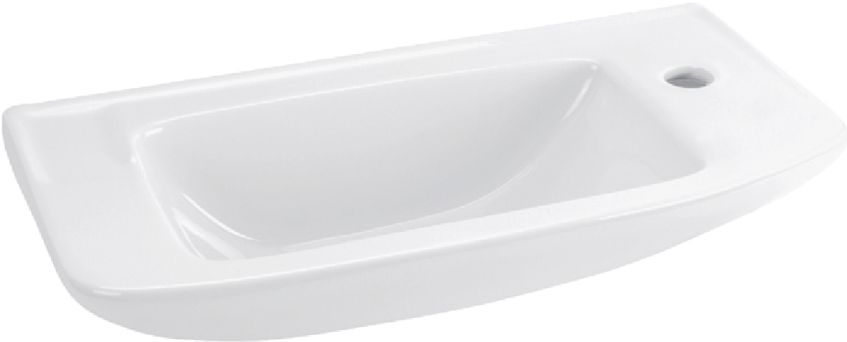 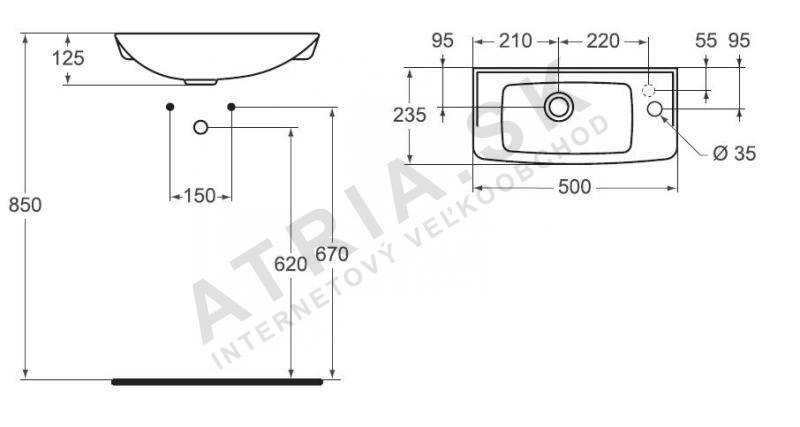 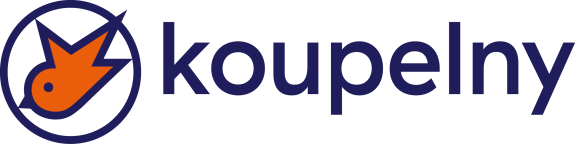 Baterie umyvadlová Ideal Standard stojánková páková CeraFlex bez odtokové garnitury (5l/min) DN 15 chrom
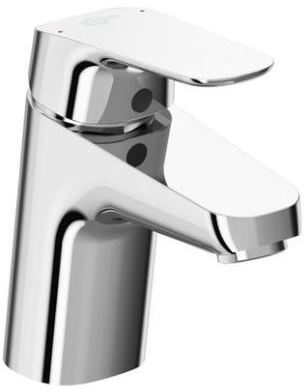 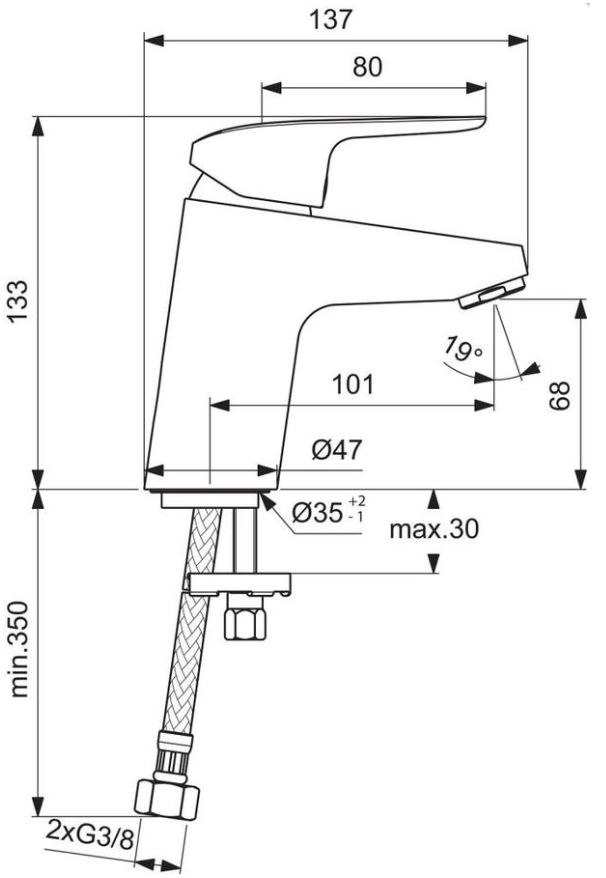 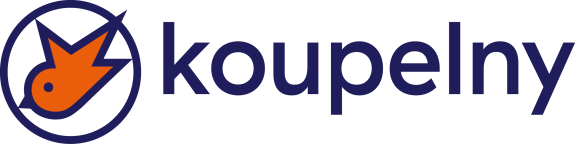 Příslušenství k sifonům - - Concept výpusť umyv., click/clack kulatý vysoký, malá zátka 5/4" chrom
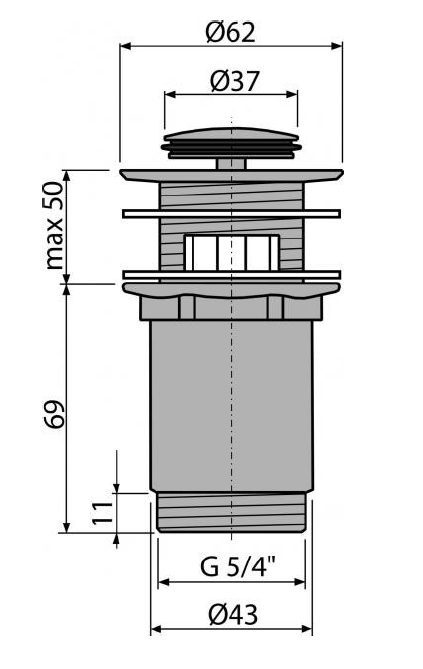 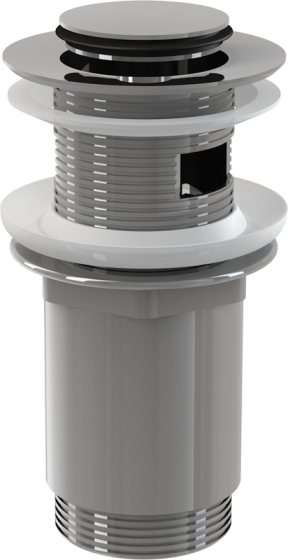 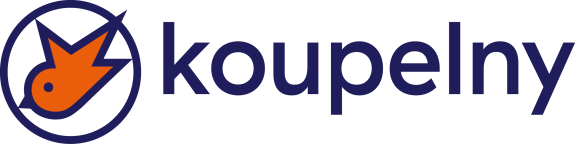 Sifon umyvadlový , mosazný Easy lahvový 5/4",32 mm chrom
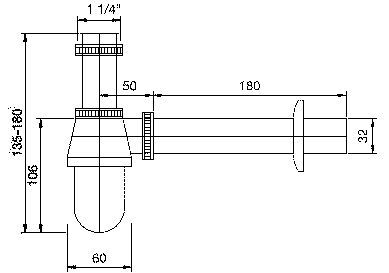 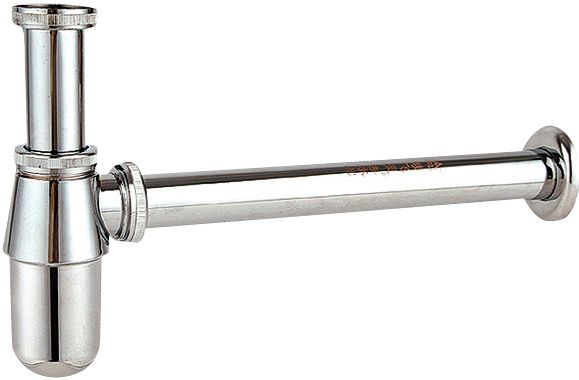 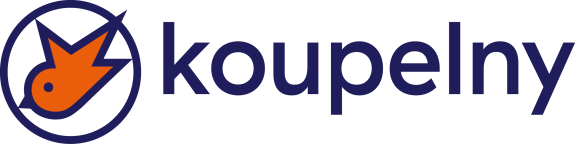 Ventil rohový Schell - Sanland bez matky s GUM.TĚSNĚNÍM, s NEREZ SÍTKEM 3/8"x1/2" chrom
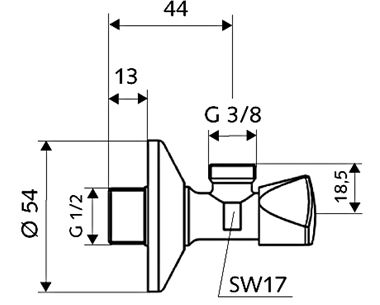 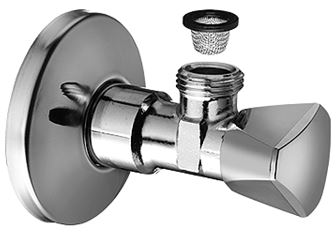 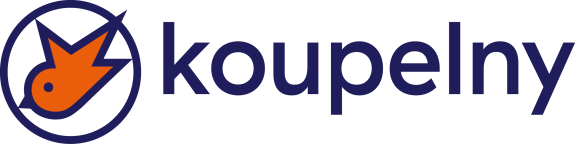 Souprava na upevnění umyvadel -- M10x120 mm  NY
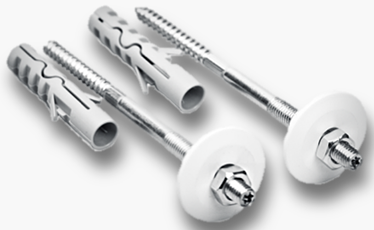 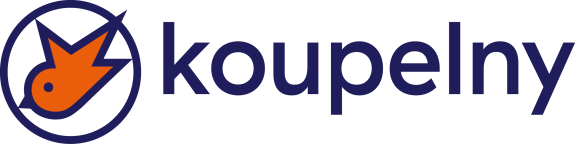 Předstěnové systémy modul pro WC Easy Easy New předs. modul WC - sádromodul pro suchou instalaci - stavební výška 1,2m
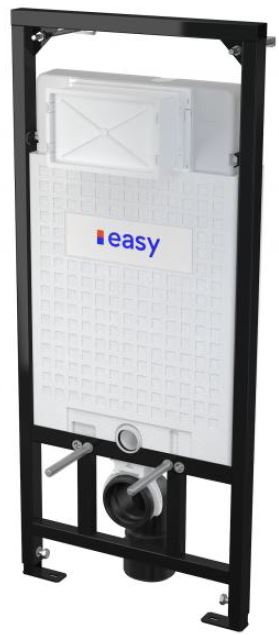 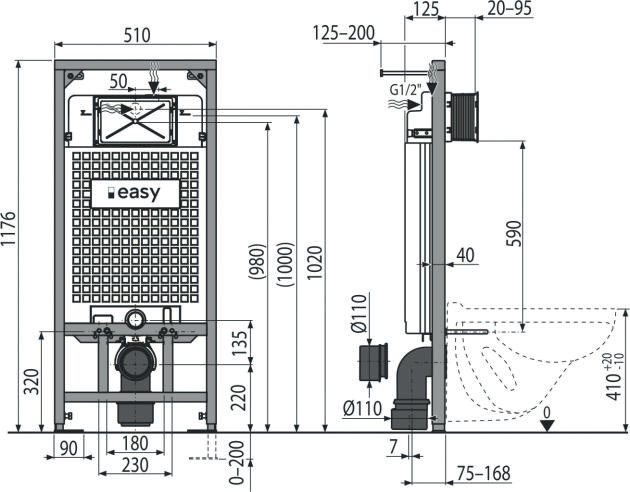 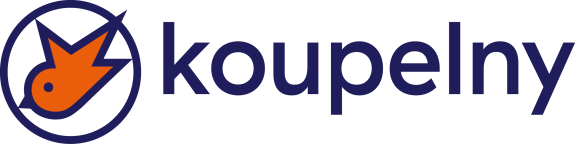 Předstěnové systémy ovládací desky Easy Easy  bílá
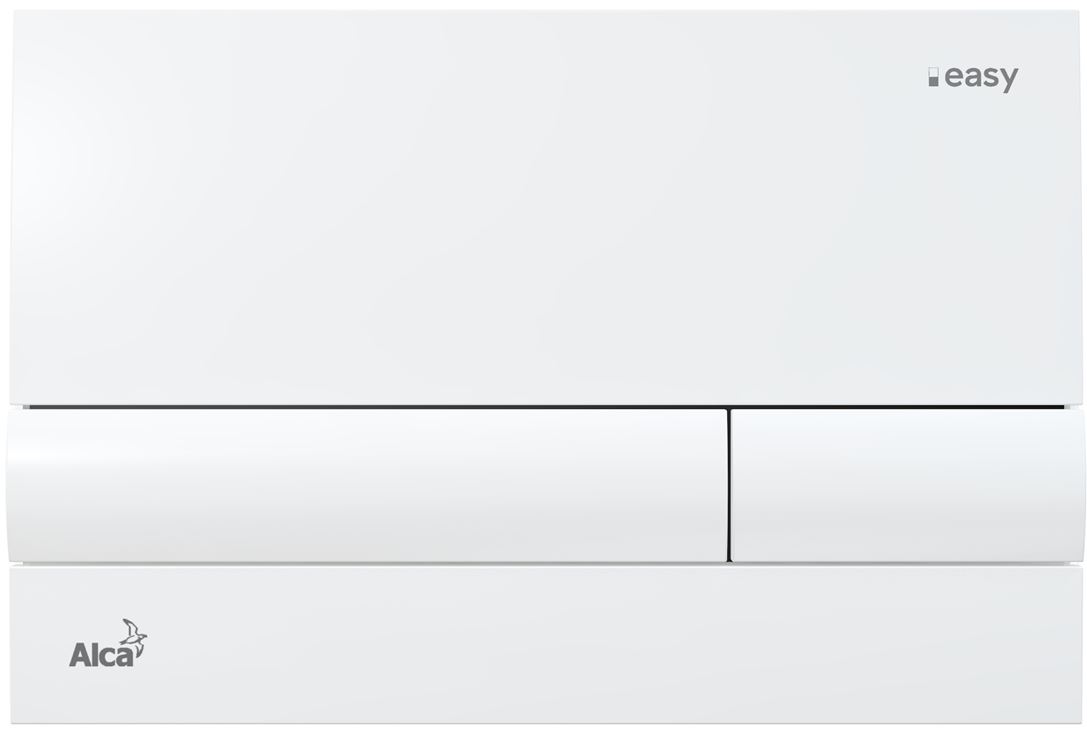 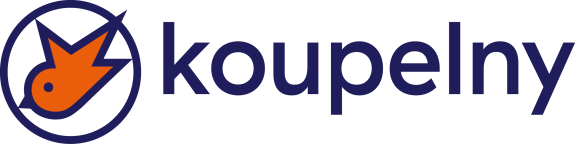 Příslušenství k sanitární keramice - - Concept izolační deska pro závěsné WC a bidet  bílá
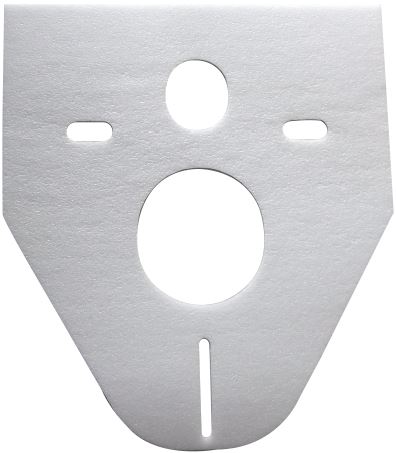 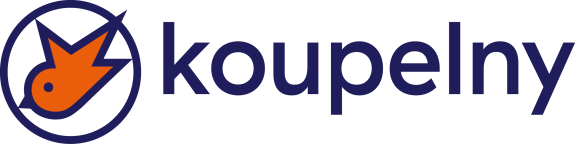 Umyvadlo nábytkové Ideal Standard s otvorem Connect Air , s přepadem 60x46x16 cm bílá
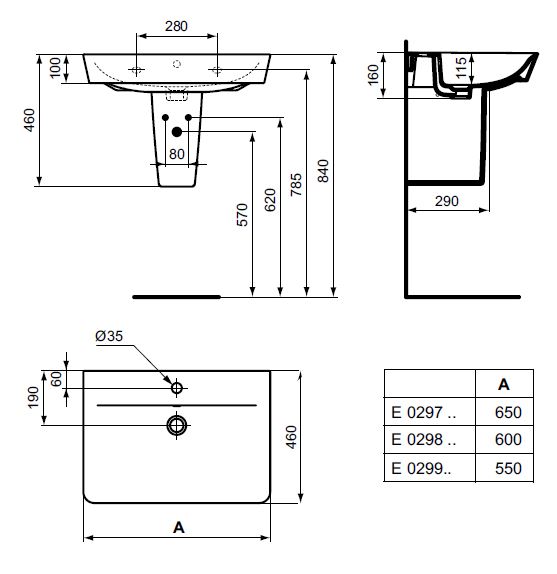 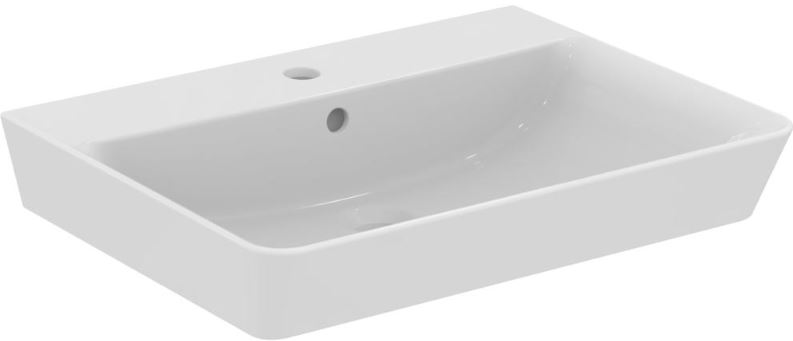 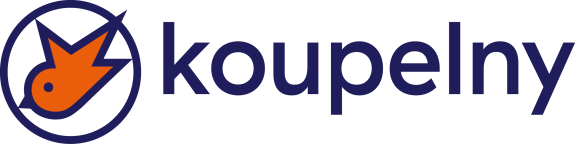 Baterie umyvadlová Ideal Standard stojánková páková Ceraflex Grande DN 15 chrom
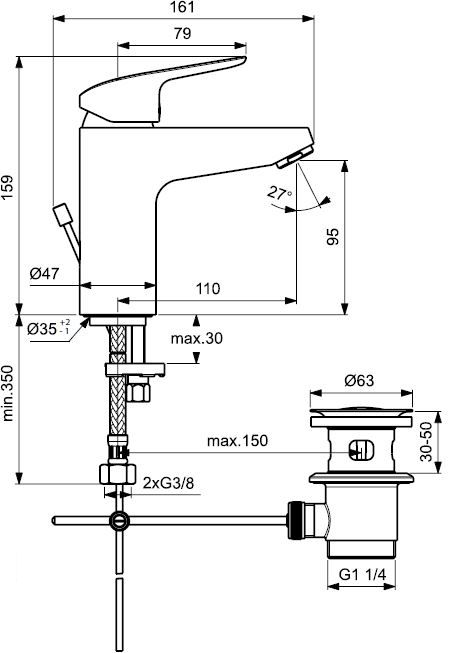 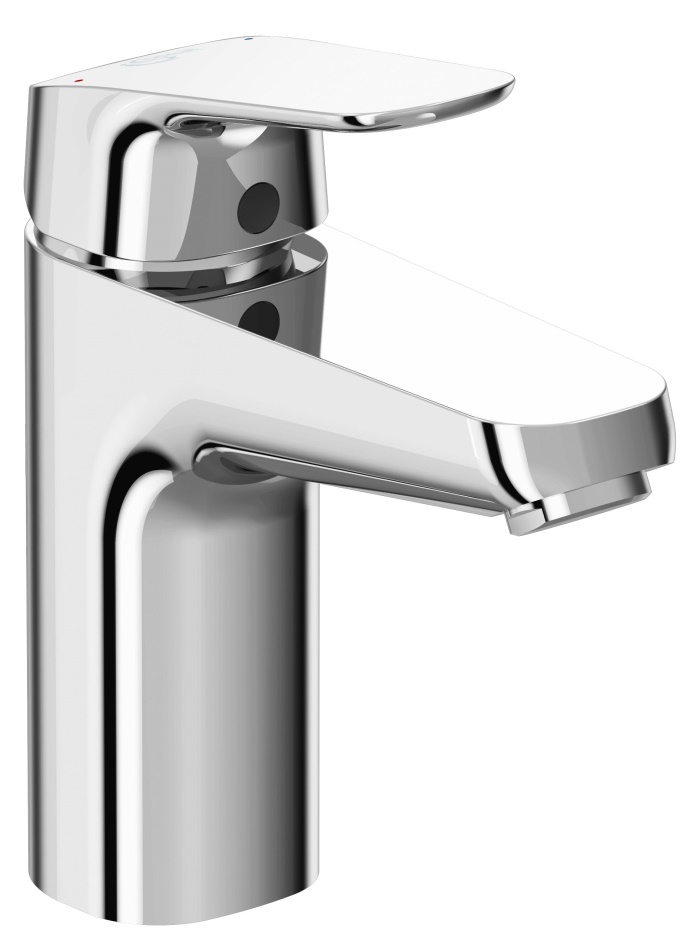 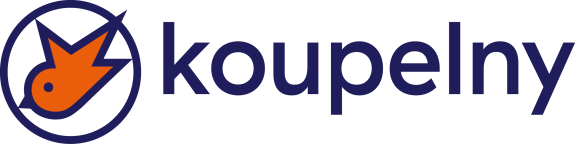 Příslušenství k sifonům - - Concept výpusť umyv., click/clack kulatý nízký, velká zátka 5/4" chrom
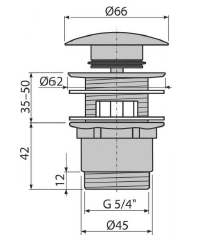 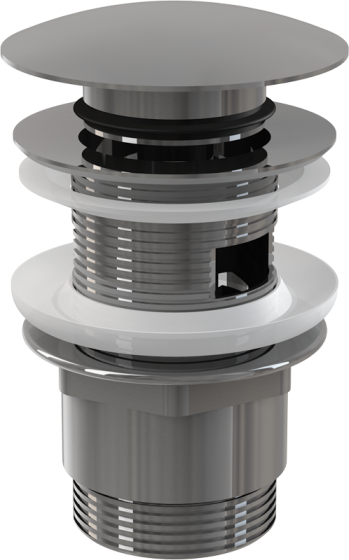 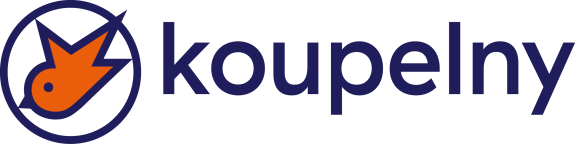 Sifon umyvadlový , mosazný Easy trubkový 5/4",32 mm chrom
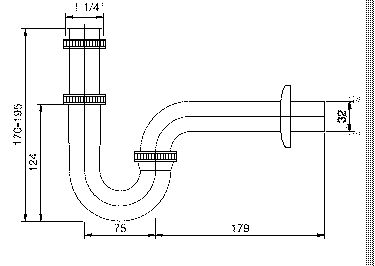 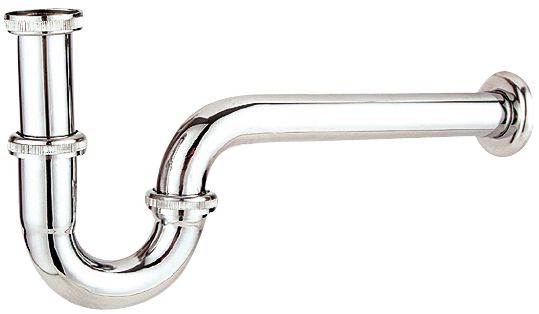 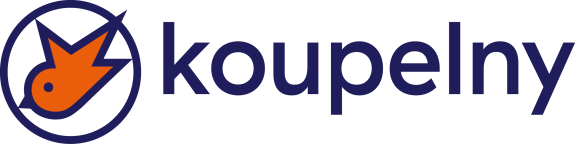 Ventil rohový Schell - Sanland bez matky s GUM.TĚSNĚNÍM, s NEREZ SÍTKEM 3/8"x1/2" chrom
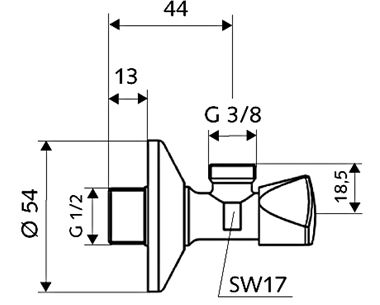 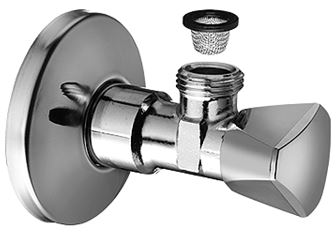 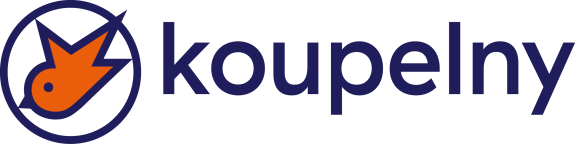 Souprava na upevnění umyvadel -- M10x120 mm  NY
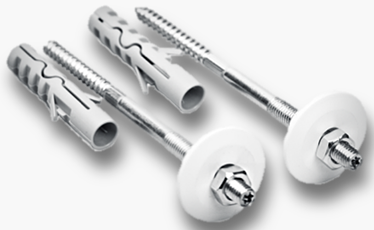 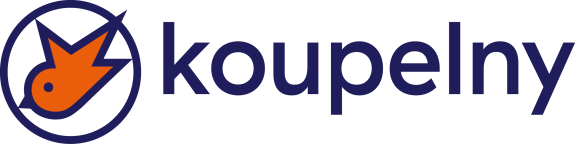 Vana plastová Ideal Standard klasická Hotline New 180x80 cm bílá
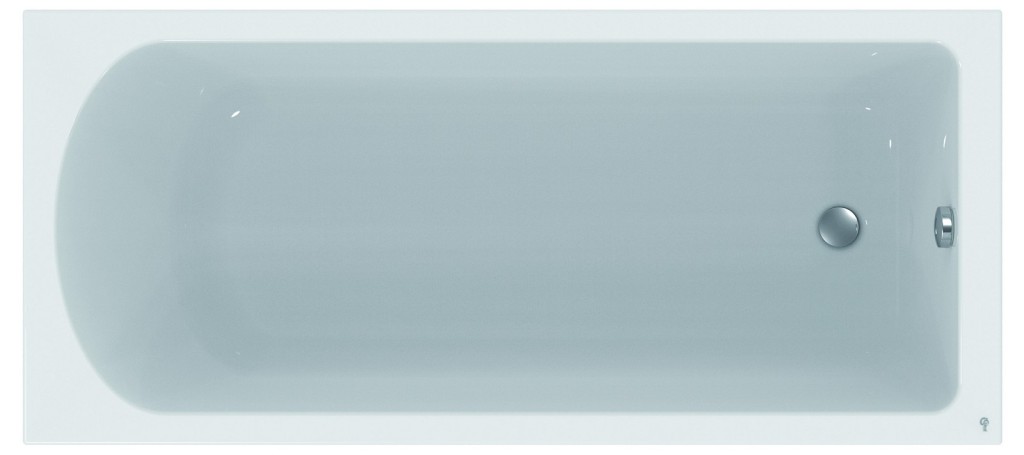 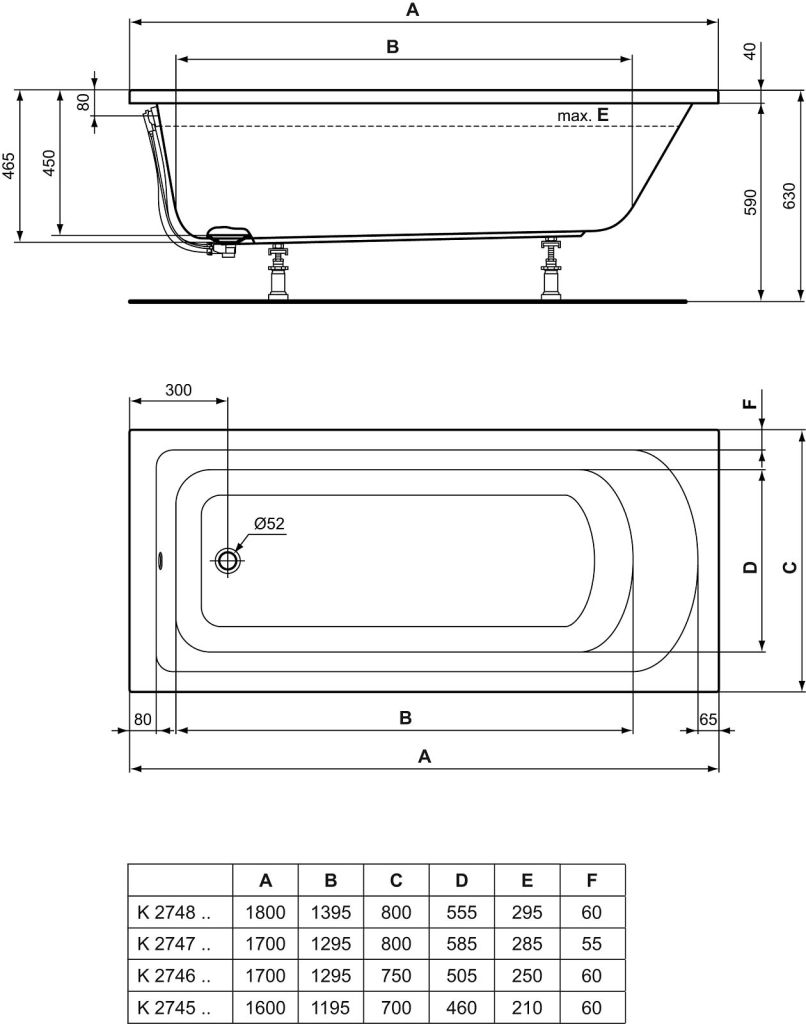 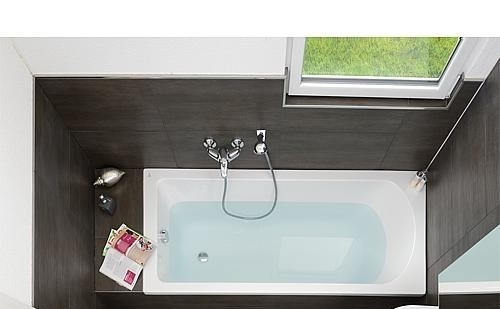 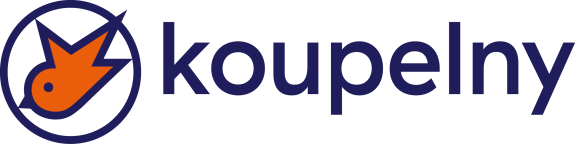 Příslušenství k vanám Ideal Standard - nohy
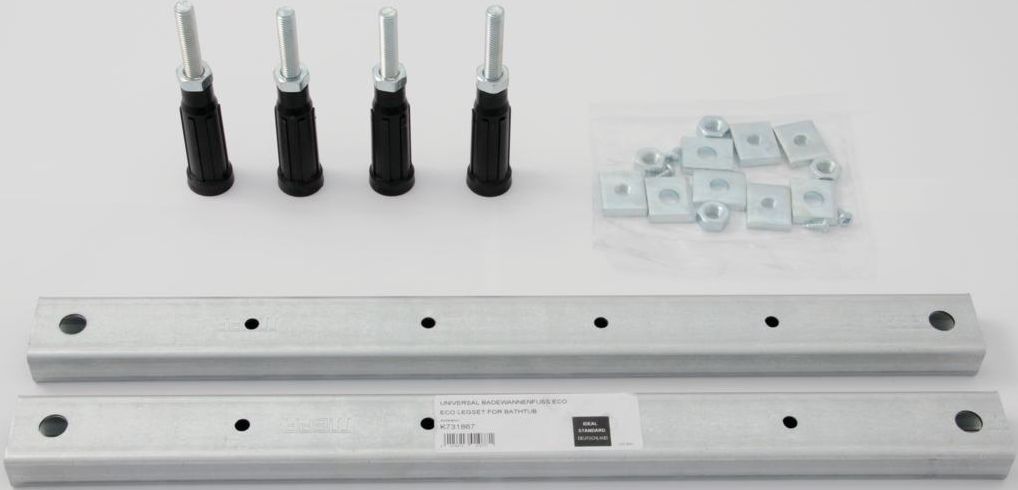 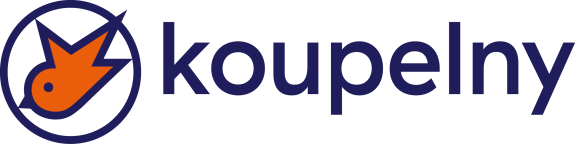 Sifon vanový - plastový Concept s kulatou  zátkou a ovládáním  chrom
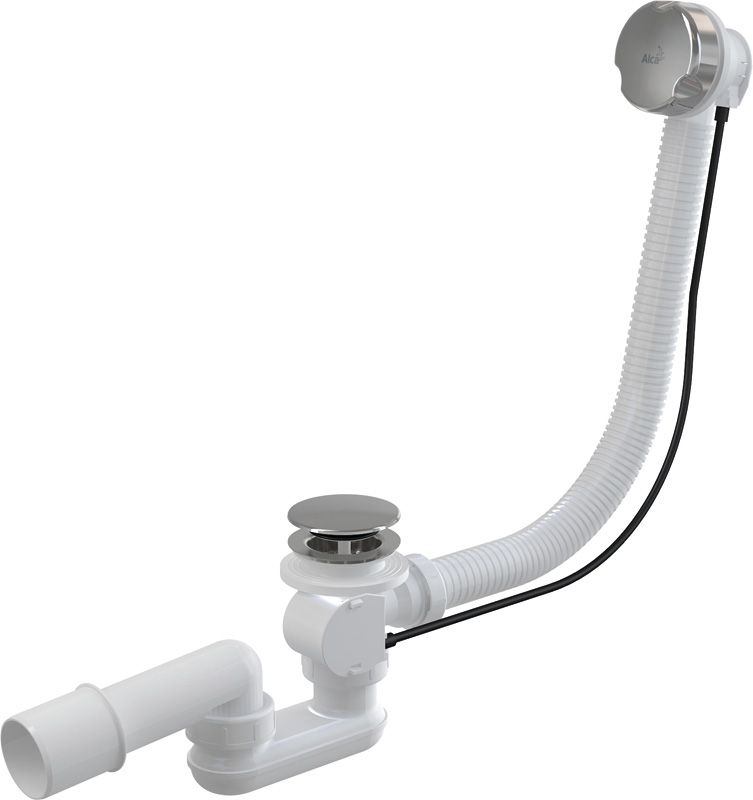 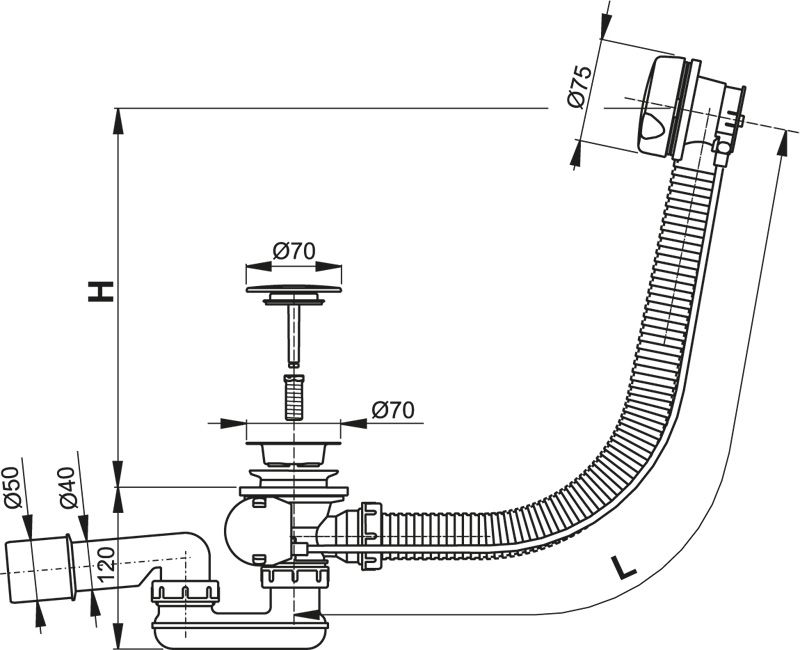 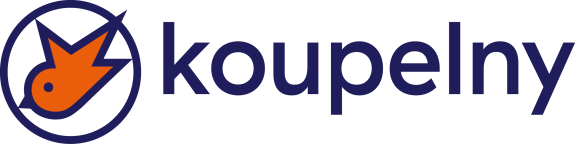 Baterie vanová Ideal Standard nástěnná páková Ceraflex bez příslušenství  chrom
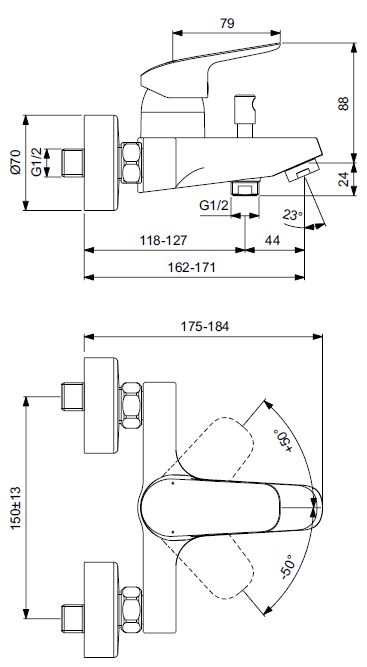 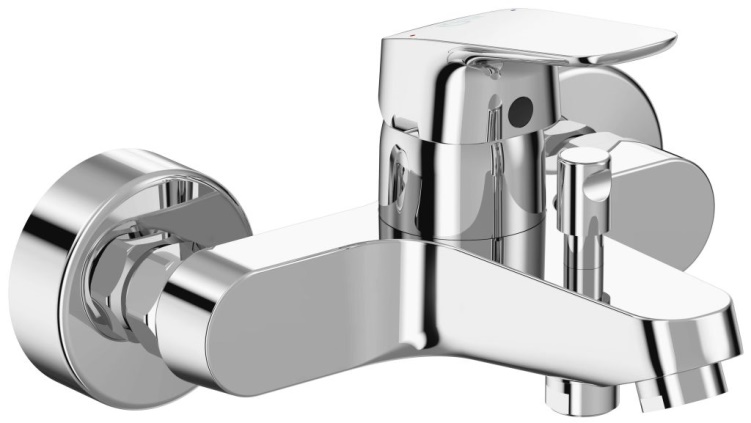 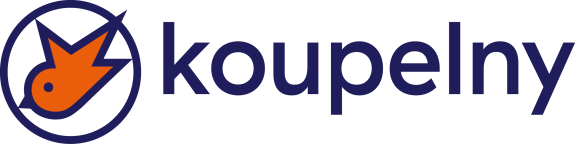 Sprcha sprchový set Ideal Standard Idealrain S1 1-funkční  chrom
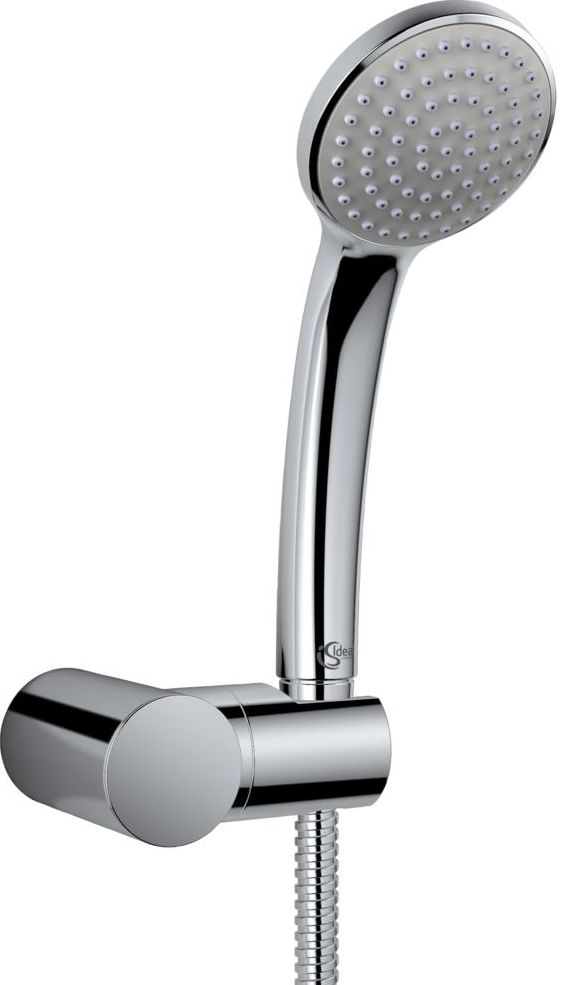 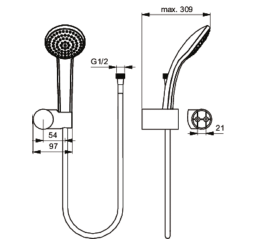 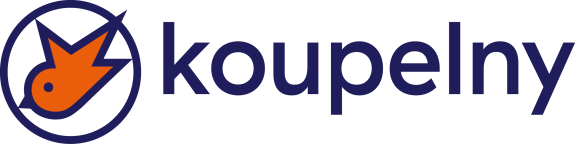 Vanička litý mramor Easy obdélník EASY 120x80 cm bílá
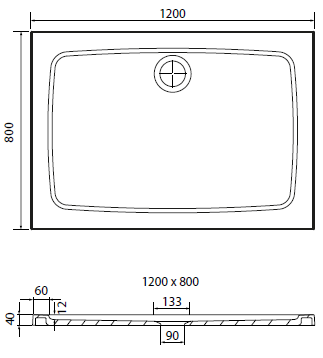 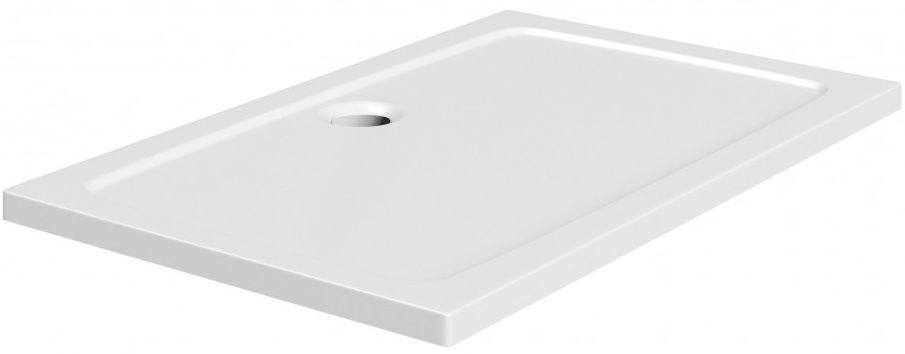 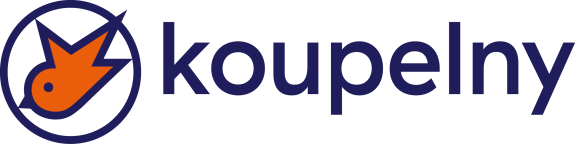 Sifon vaničkový - plastový EASY EASTW001 (S0044) 90mm chrom/plast
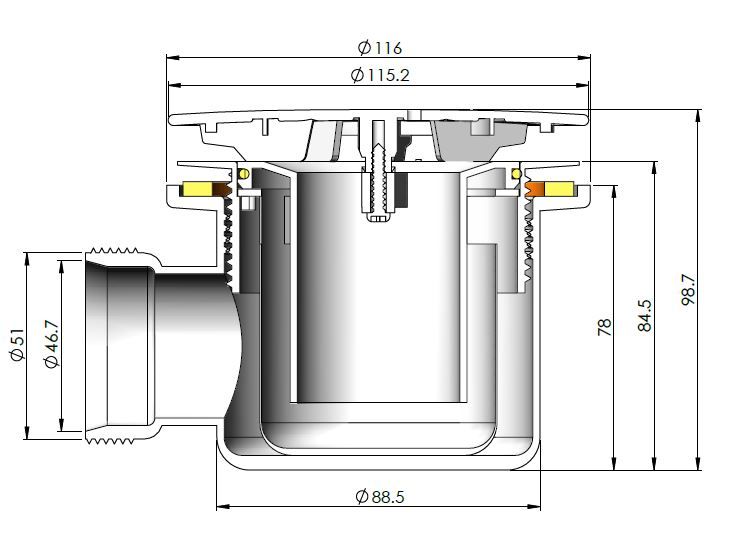 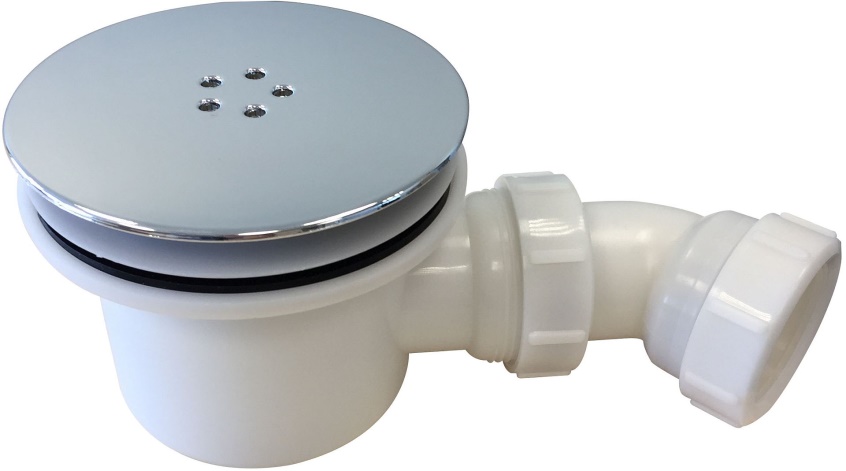 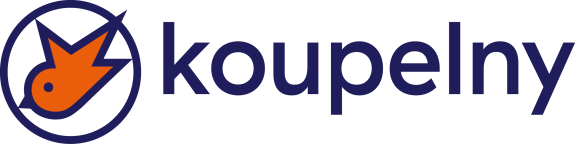 Příslušenství k vaničkám Easy - EASY sada nožiček k obdélníkovým vaničkám od 100cm
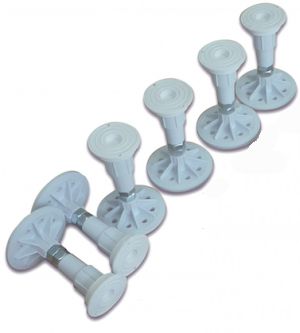 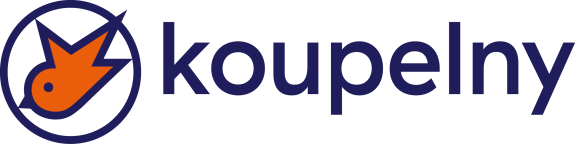 Zástěna sprchová dveře - sklo Concept 100 NEW, posuvné 1-dílné s pevným segmentem 1200x1900 mm bílá/čiré AP
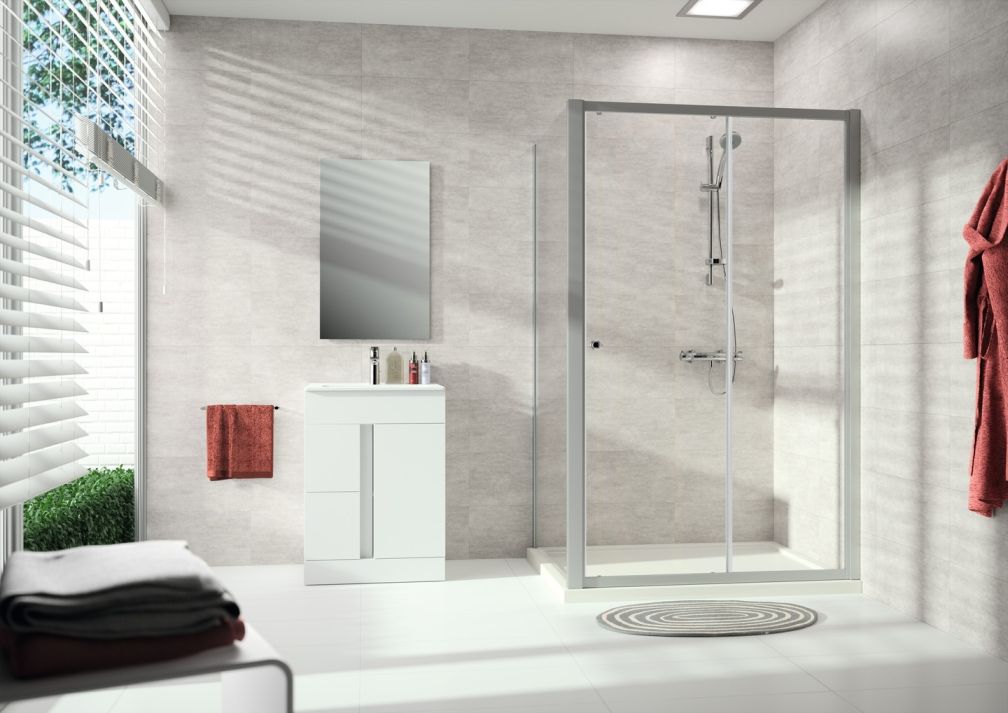 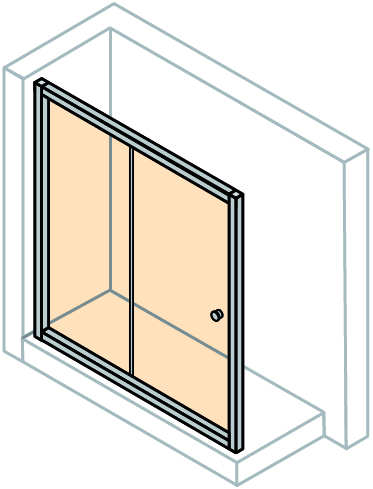 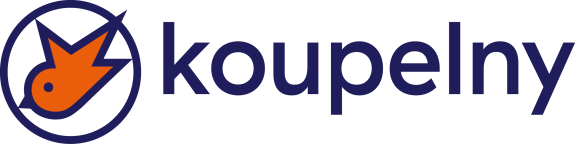 Zástěna sprchová boční - sklo Concept 100 NEW 900x1900 mm bílá/čiré AP
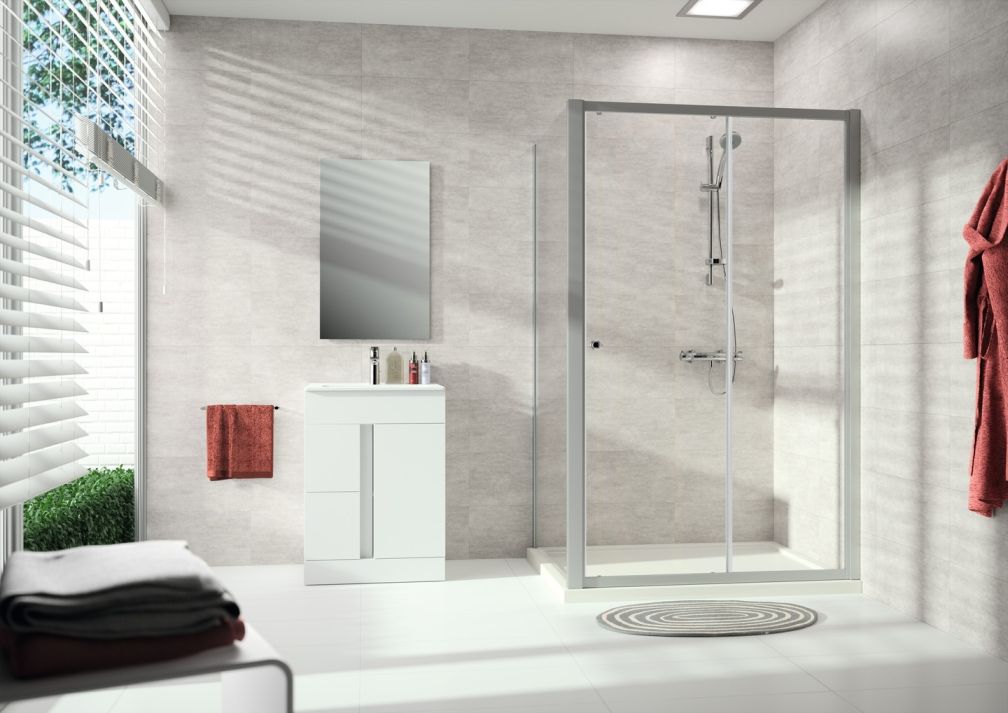 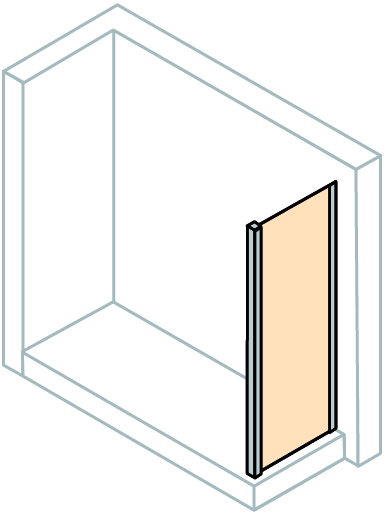 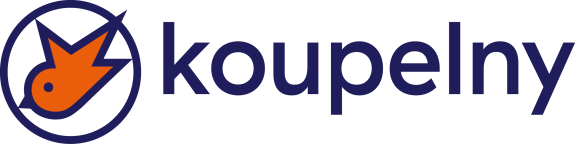 Baterie sprchová Ideal Standard nástěnná páková Ceraflex , páka dolů  chrom
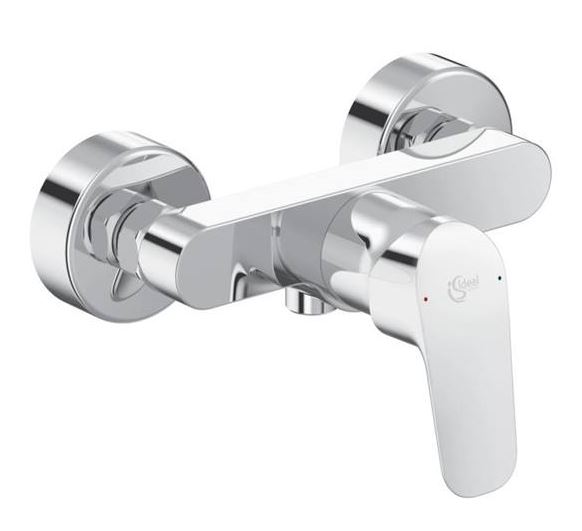 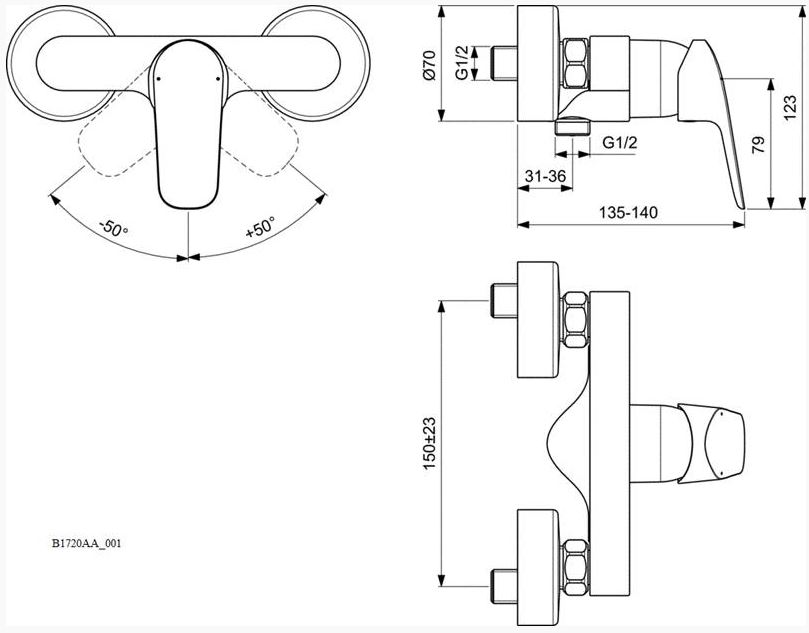 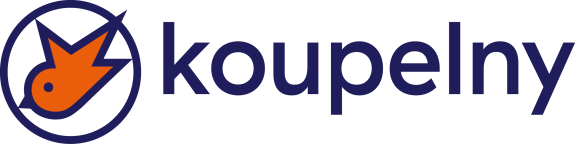 Sprcha sprchový set Ideal Standard Idealrain S1 s 1-funkční sprchou tyč=60 cm chrom
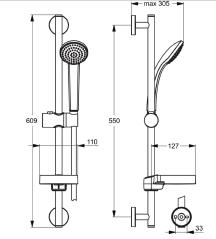 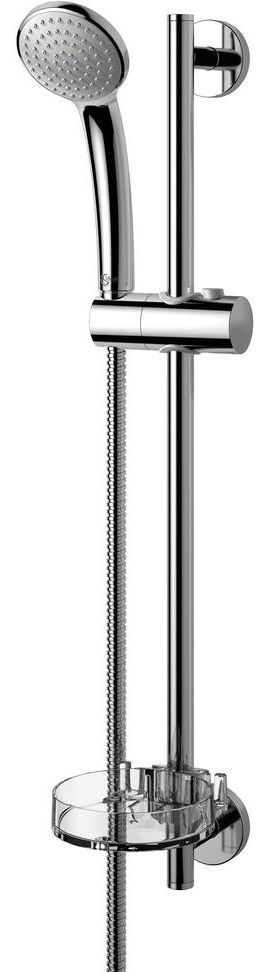 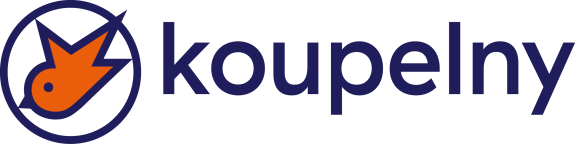 Radiátor koupelnový - CONCEPT 100 KTKE 600/1860, rovný elektrický 600 W white RAL9016
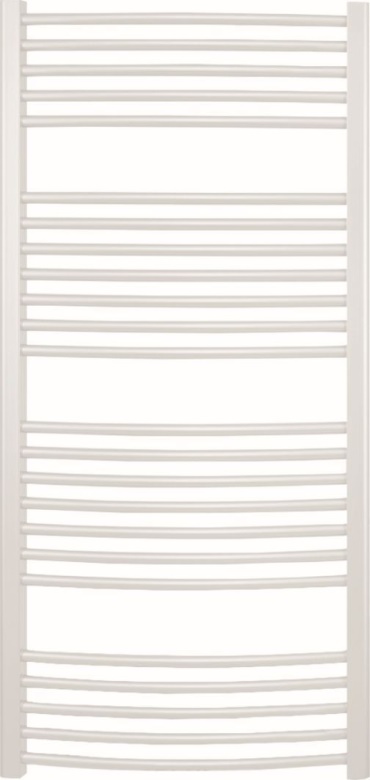 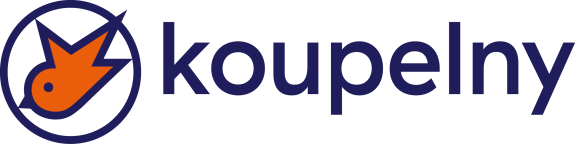 Příslušenství pro radiátory - - Concept VS - vidlice s vypínačem IP20, 16A/250V  bílá
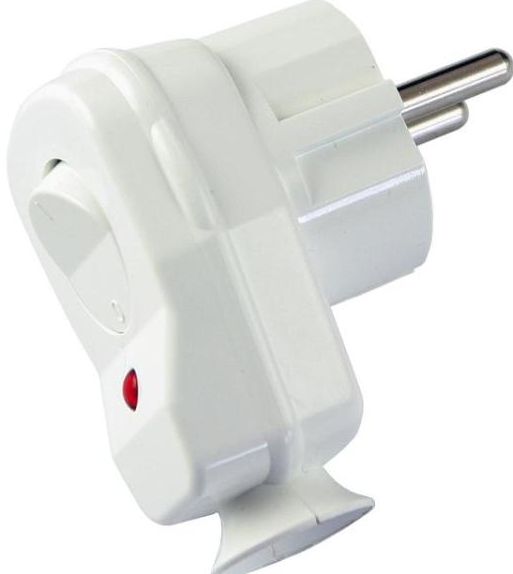 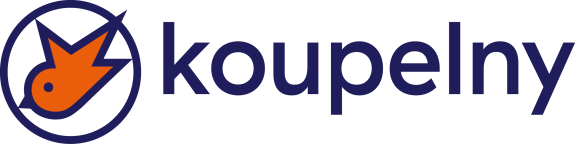 Příslušenství pro radiátory - - Concept zásuvkový termostat
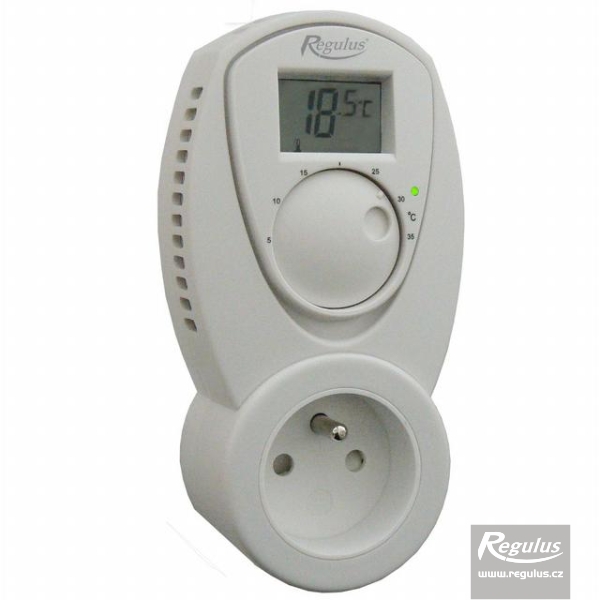 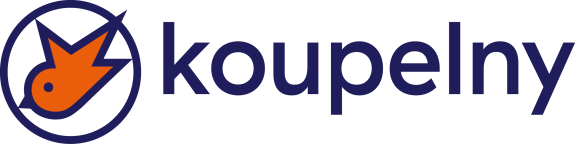 Společné prostory - Dlažba La Ceramica Factory Rett. 30x60 cm grey , greige, sand,beige,black
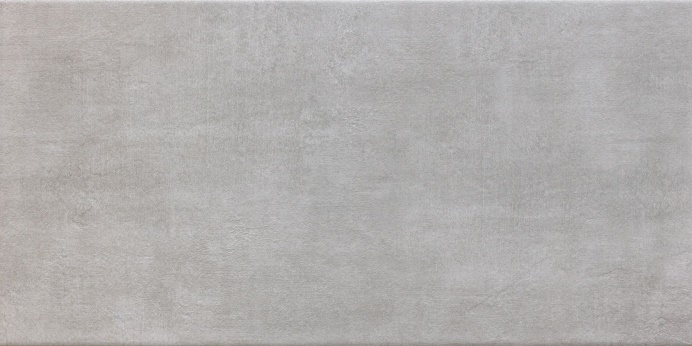 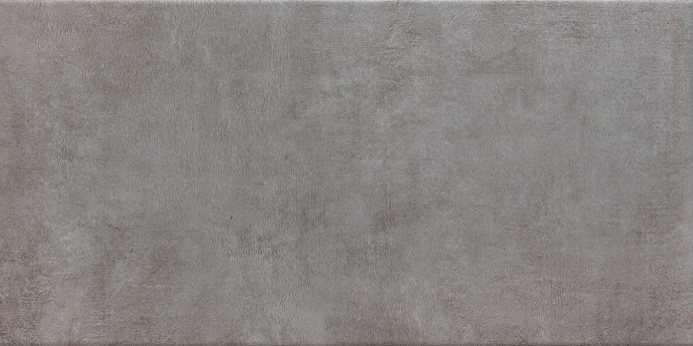 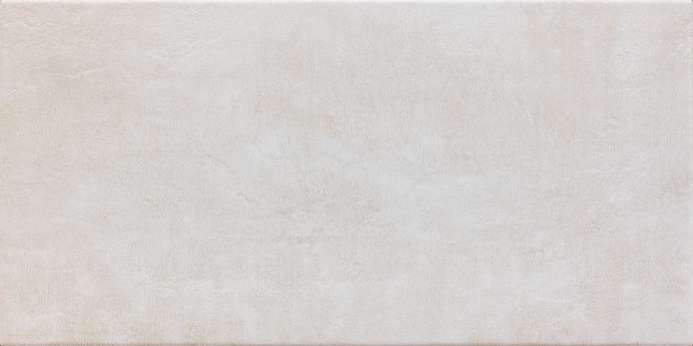 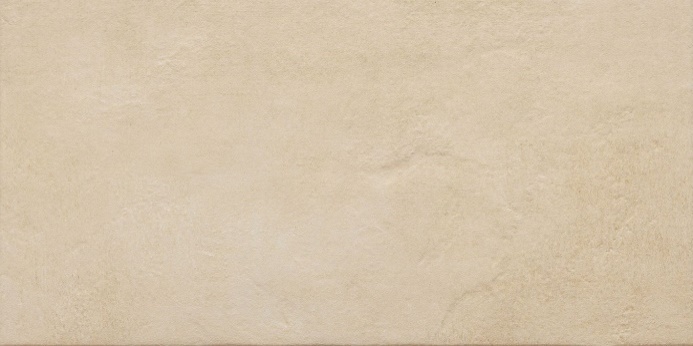 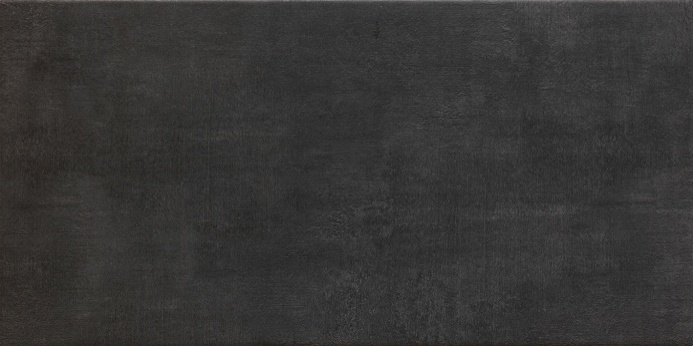 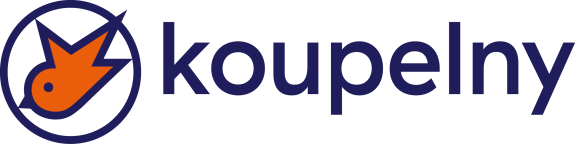 Lišta ukončovací - profil "L" 10mm/2,5m eloxovaný hliník
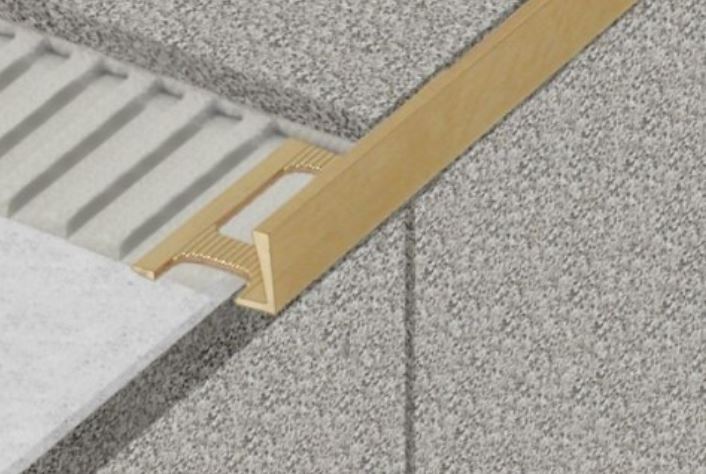 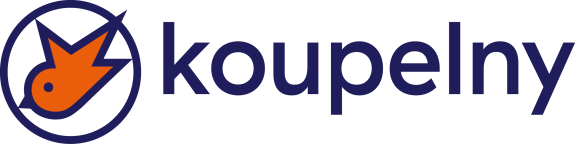 TmelstavebníMapeispárovacíUltracolorPlus5kg5kg110m
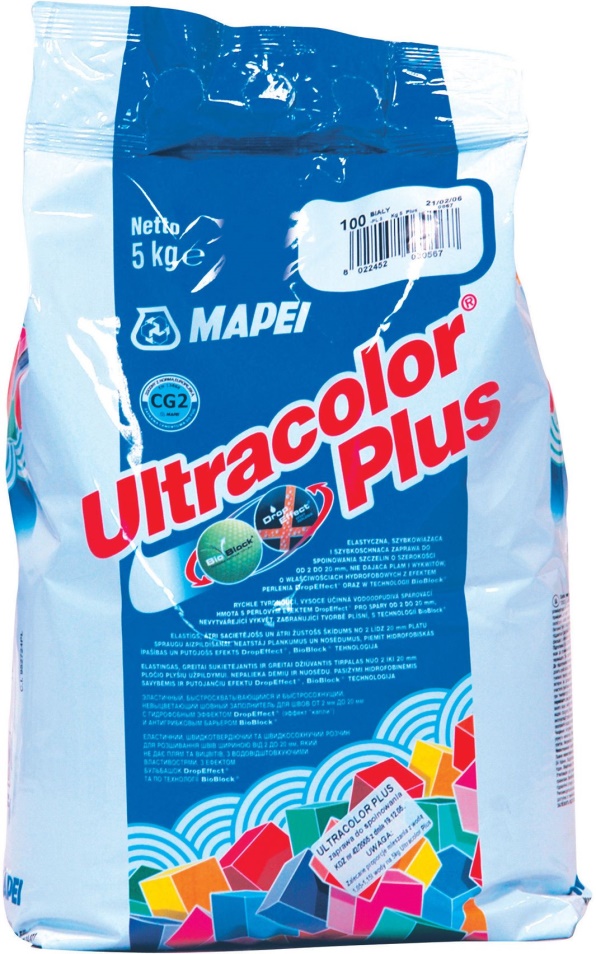 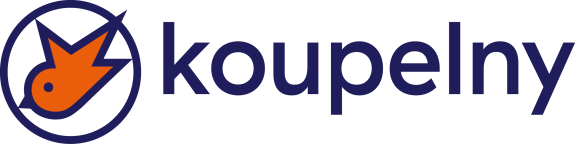